Juniors
Seniors
Sophomores
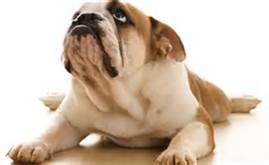 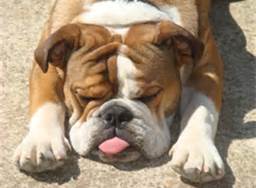 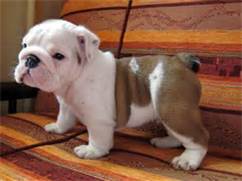 Friday August 23rd
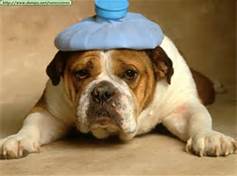 Staff
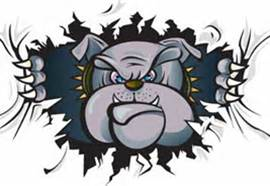 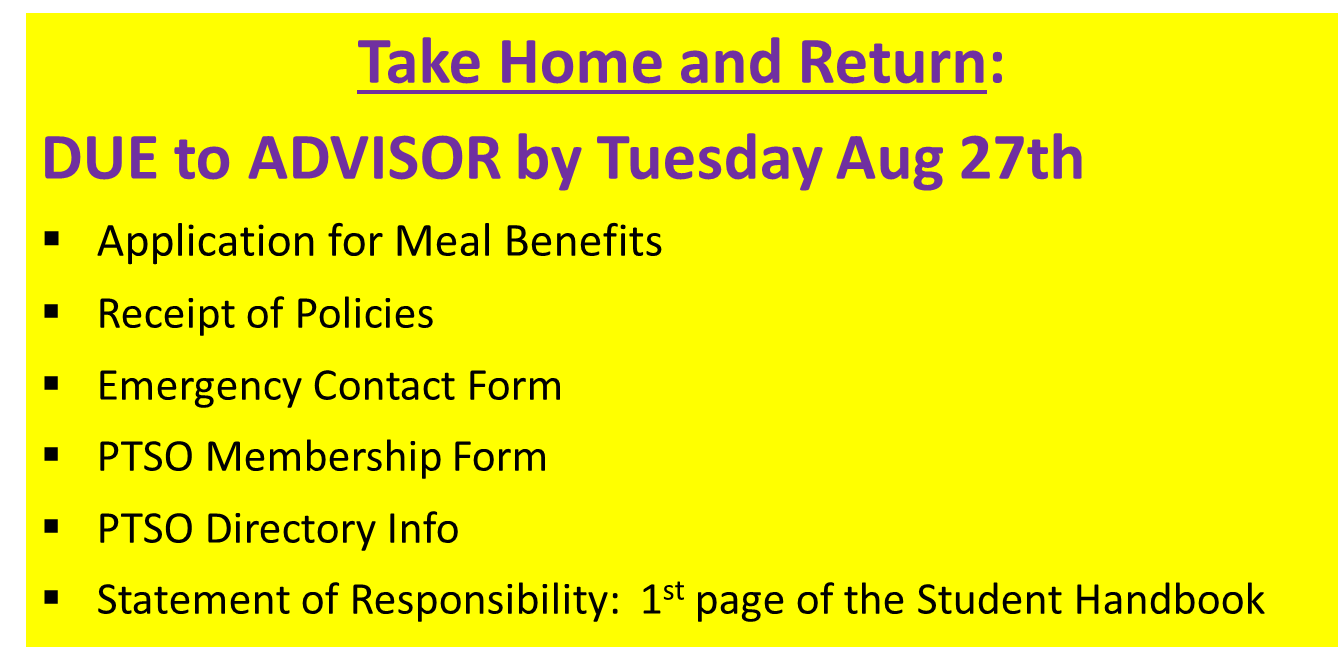 Things to Know…..
Announcements
	The Pledge of Allegiance (daily)
	Moment of Silence (daily)
	Read over intercom 

Deliveries
	Flower, balloon, candy or food deliveries to students are NOT allowed

Hall Passes
	MUST be used
	
Messages
	Only accepted if pre-approved by principal
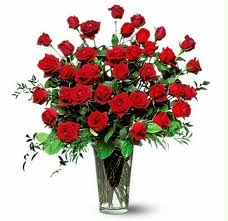 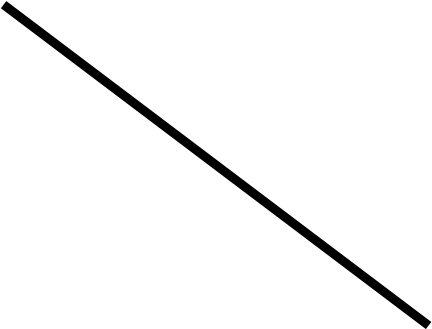 Other Things to Know…..
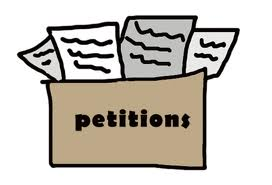 Petitions
	May not be circulated on school property or at school related activities unless 
                 prior approval has been granted by administration

School Visitation
	All visitors must sign in at the PURPLE OFFICE.   Visitor’s ID will be scanned using 	the new Hall Pass system and the  ID badge must be worn at all times.

	Students are not allowed to bring children or pets to school

	Student visitors not allowed
ID’s	
	Will be required for participation in many campus events  such as lunch, library,            	ticket sales, etc.
	Replacement cost is $5 for new ID
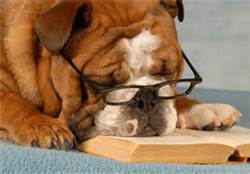 Testing Center
Tuesday – Wednesday – ThursdaySeptember 3rd –May 23rd7:30-8:15  and  4:00-4:45
Available for students who missed an exam from their regularly scheduled course.  
Teachers can request students make up an exam in this environment.
Semester Grading System
Final grade for Semester based on:
	80% Entire semester daily average
	20% Final Exam

Semester Grades used to compute GPA and Class Rank
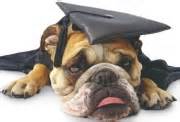 Class Rank is Calculated	End of Junior Year
	End of 1st Semester Senior Year
	End of 2nd Semester Senior Year
Classes with excessive absences will have an “NC” on transcript to indicate  No-Credit.

If the student receives an “F” in the course, that grade will be factored into GPA calculation
Credits and Class Status
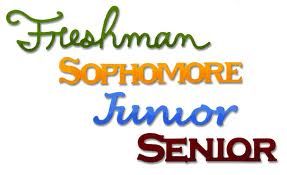 Sophomores = 5 Credits
Junior = 10 Credits
Senior = 16 Credits





To Graduate you must have completed 24 Credits
 based on state and local graduation requirements.
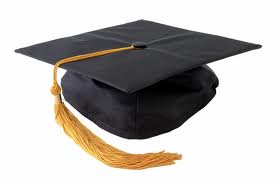 Dates you might want to remember……...
1st Semester:
1st Quarter (41 days):  ends October 16th
End of First Semester (41 days):  December 20th


2nd Semester:
Beginning of  3rd Quarter:  January 6th 
3rd Quarter (48 days): ends  March 13th
End  of Second Semester (48 days):  May 30th



Spring Break:  March 24th – 28th
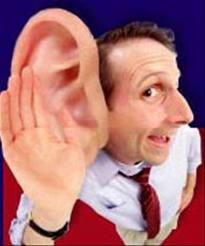 Credit Recovery Program….3 Options
Credit Recovery Class on student’s schedule
Students can earn 1.0 credits per semester with a maximum of 2.0 credits per year. 
Student will be limited to enroll in one period of Credit Recovery during a school year without special approval by an administrator .   

Night School 
Credit Recovery Only
Night school meets Tuesday and Thursday from 4:00-6:00 PM 
Apply online at  www.fayar.net/fhsprograms,  select Night School Program
 

Summer School
A maximum of one (1.0) credit may be earned each summer. 
The dates and times will be announced during the last nine weeks of school. 
 Apply  online  at: www.fayar.net/fhsprograms ,  select Summer School Program
Academic Integrity/Honor Code
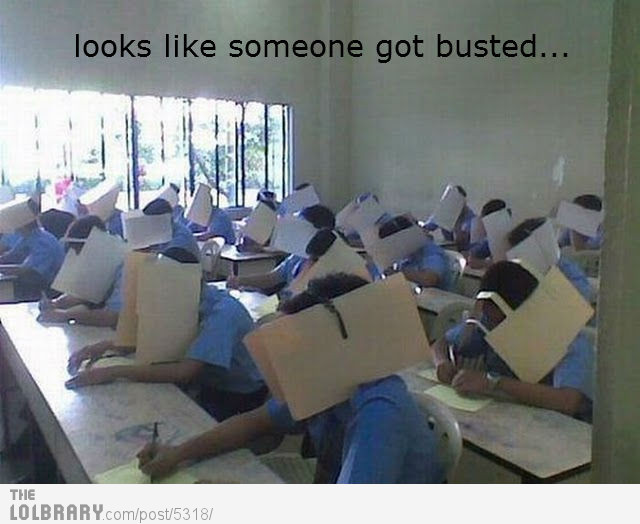 Sharing Your Work
Looking at someone else’s paper
Unauthorized Technology
Cheat Notes
Passing on Info from Test
Plagiarizing
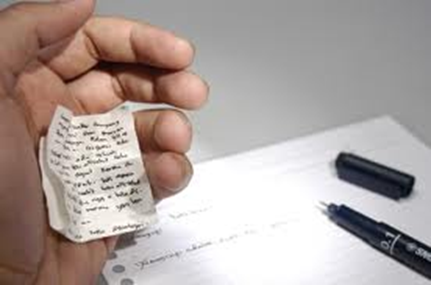 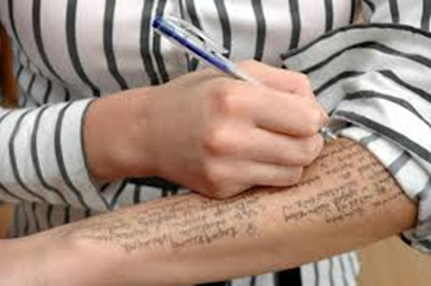 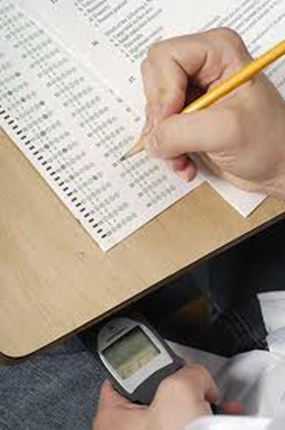 Considered 2nd Infraction Category:
	Making copies of tests/assignments
	Receiving Copies of tests/assignments
	Stealing a test or answer sheet
	Stealing teacher edition’s of textbooks
	Selling test or information about any test/project
Consequences
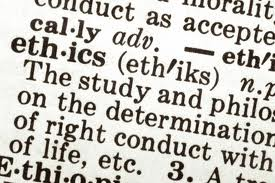 1st Infraction:
Student will receive a zero
Teacher will notify parents
Recommendation for dismissal from any FHS honor societies
Referral to administrator

2nd Infraction:
Student will receive a zero
Teacher will notify parents
Dismissal from the NHS (if member)
Student will not be eligible to be Honors Graduate
2 Days of In School Suspension

3rd Infraction:
Considered serious violation and will be treated accordingly
Student will receive no less than the consequences for the second violation and possible recommendation for dismissal from class in which 3rd infraction occurs.
Discipline Types
Classroom Behavior Rules:
	Teacher Assigned Detentions “A Lunch” 
		
Skipping Classes or Assemblies:
	Considered truant under attendance policies




	



School personnel may apply the minimum amount of force necessary to stop or restrain a student from conduct that could result in his/her physical  injury or injury to others.
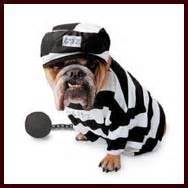 Suspicion Search and Seizure
Discipline Issues
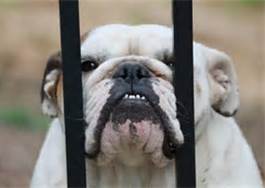 Drugs/Alcohol
	Use/Possession of drugs, anabolic steroids, 
                  alcohol, inhalants, analogues or other controlled 
                  substances

Gambling
	Not permitted on or around school campus, bus, or any school 
                  related activity.  Includes “pools” such as betting on college or pro
                  games

Tobacco:  
	Tobacco products (including smokeless tobacco) or paraphernalia
                  related to its use.  Students are not allowed to cross the street and
                  smoke in-between classes.  This is considered truancy.

Insubordination:
	Failure to comply with stated rules and regulations and/or the
                 reasonable request, directions, or commands of a school employee.
Discipline Issues
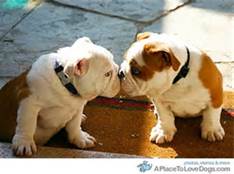 Public Displays of Affection (PDA)
	Inappropriate at school
	
Reasonable Suspicion/Search and Seizure
	School personnel may search and seize contraband.  Searches on lockers,
                 book bags, car etc. may be held at any time a reasonable suspicion exists.  
                 Lockers are joint property of the school and the individual and therefore 
                 subject to searches.

Conduct and Sportsmanship at School-Sponsored Activities:
	Student conduct during school-sponsored activities, on and off campus, 
	will be governed by the same rules that apply to general student conduct.
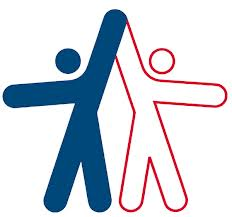 Consequences
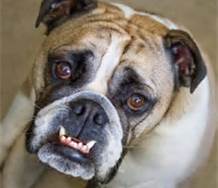 Detention
	Begins five minutes after 4th period ends
	If you are late you will not be admitted
	Can’t talk or sleep 
	Takes priority 

Saturday School
	Held in the FHS Cafeteria from 8 – 12 
	If you are late you will not be admitted
	* If school is canceled due to bad weather on Fri, no  Sat school

In-School Suspension
	Will receive all make-up work and assignments
	Completed work returned to teacher through main office
	May be suspended from school activities that day
Consequences
Out of School Suspension (OSS)
	Assigned for serious violations of school rules
	May not participate or attend any school activities during suspension
	May make up assignments  for first 10 days of OSS
	Student must collect assignments
	Work is DUE UPON RETURNING TO SCHOOL
	You must participate in school activities/assignments/tests when you return
	
Expulsion
	Removing a student from school on a permanent basis
	Length can vary
	Must be expelled by Fayetteville Board of Education
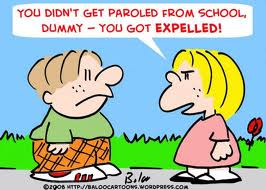 Bullying – District Policy 5.47
Intentional harassment, intimidation, humiliation, ridicule, defamation, or threat or
incitement of violence by a student against another student or school employee by a written, verbal, electronic or physical act …………that causes or creates:

Physical harm to employee or student, damage to the school, employee or student property.
Substantial interference with a student’s education or with a school employee’s role in education
A hostile environment for one or more students  due to severity, persistence or pervasiveness of
       the act.
Substantial disruption to the orderly operation of the school or education environment.
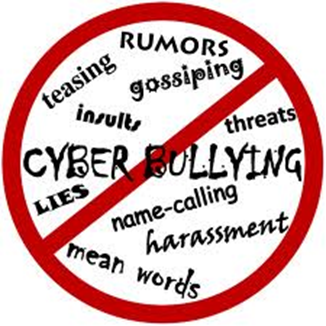 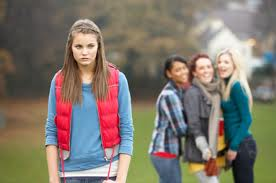 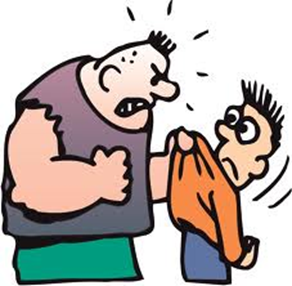 Bullying is Prohibited:
On school grounds
With school equipment
Off school grounds at a school sponsored activity or event
Going to or from school or a school activity
While being transported in school by vehicles, on school bus or bus stop
By an electronic act which results in the substantial disruption of the orderly operation of the school environment.
REPORT TO TEACHER, 
PRINCIPAL  OR DESIGNEE
Consequences include but are not limited to:
School requested parent/guardian conference
Up to 10 days of suspension
Referral to pre-expulsion hearing committee, with expulsion up to one year
Get Involved
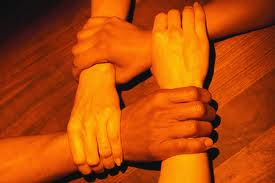 Club Fair will be September the 11th during LUNCH in the Phase I Arena Lobby
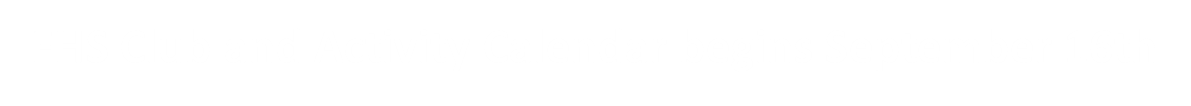 “A” Lunch
Athletic Programs
7A West Conference Schools:  
	Bentonville, Fayetteville, Har-Ber, Heritage, Rogers, Siloam Springs, 
                Springdale and Van Buren
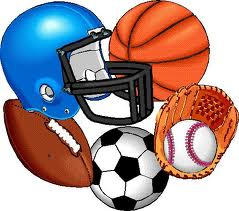 Fall/Winter:
	*Cross Country
	Football
	Volleyball
	*Golf
	*Swimming
	*Basketball 
	*Bowling
Spring:
	Baseball
	Fast Pitch Softball
	*Track
	*Tennis
	*Soccer
	*Wrestling
* Boys and Girls
SNOW DAYS!!!
Inclement Weather
School  Cancellation no later than 7:00 a.m.
	fayar.net
	local radio stations
	local TV stations
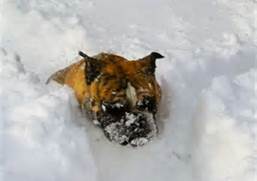 Have a Great Weekend!
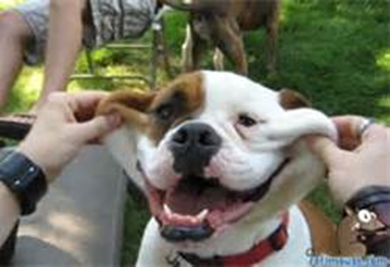